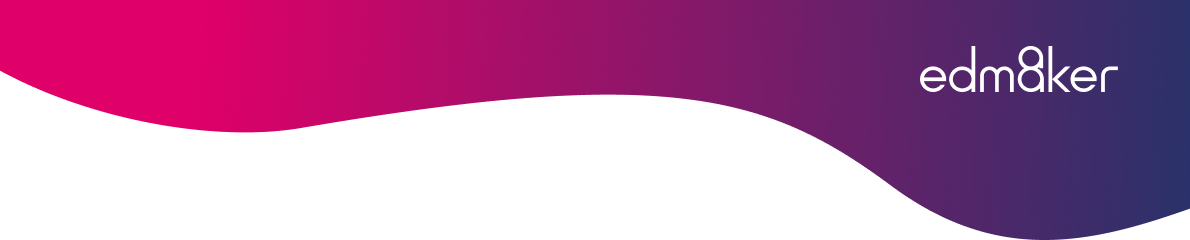 Making the future of young minds
Name: __________
Moon Magic - Worksheet
Fill in the corresponding moon phase for each image!
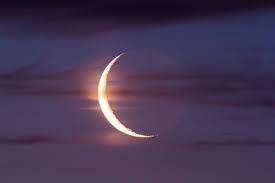 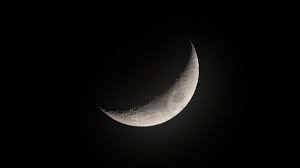 __________
__________
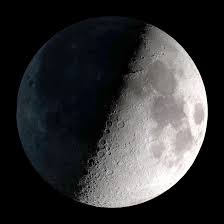 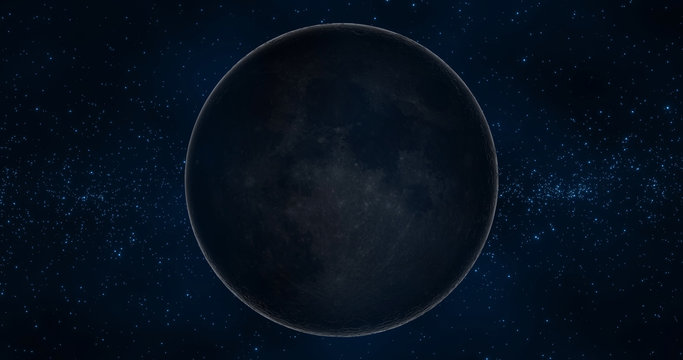 __________
__________
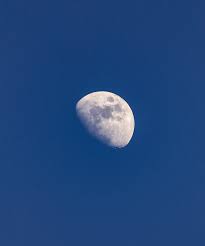 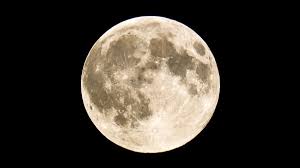 __________
__________
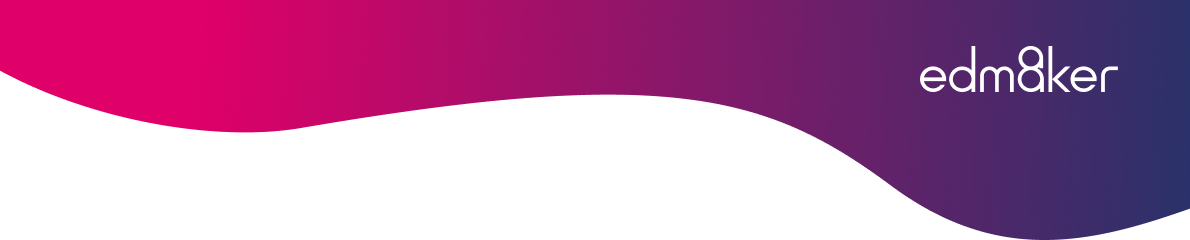 Making the future of young minds
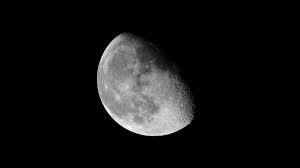 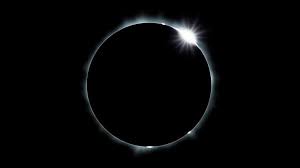 __________
__________
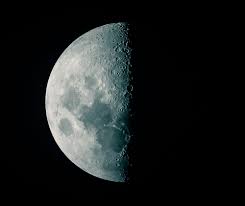 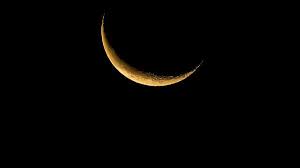 __________
__________
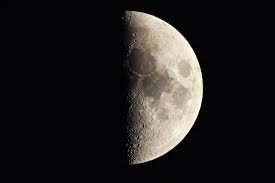 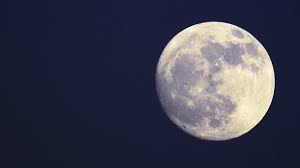 __________
__________
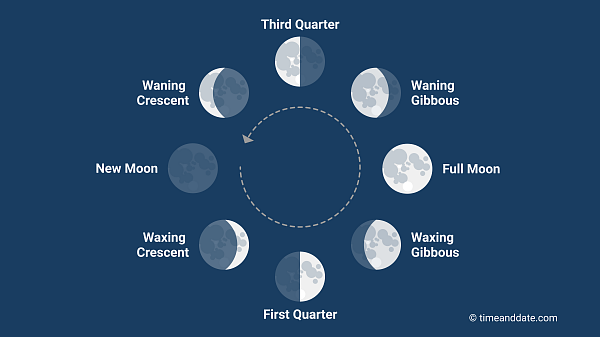